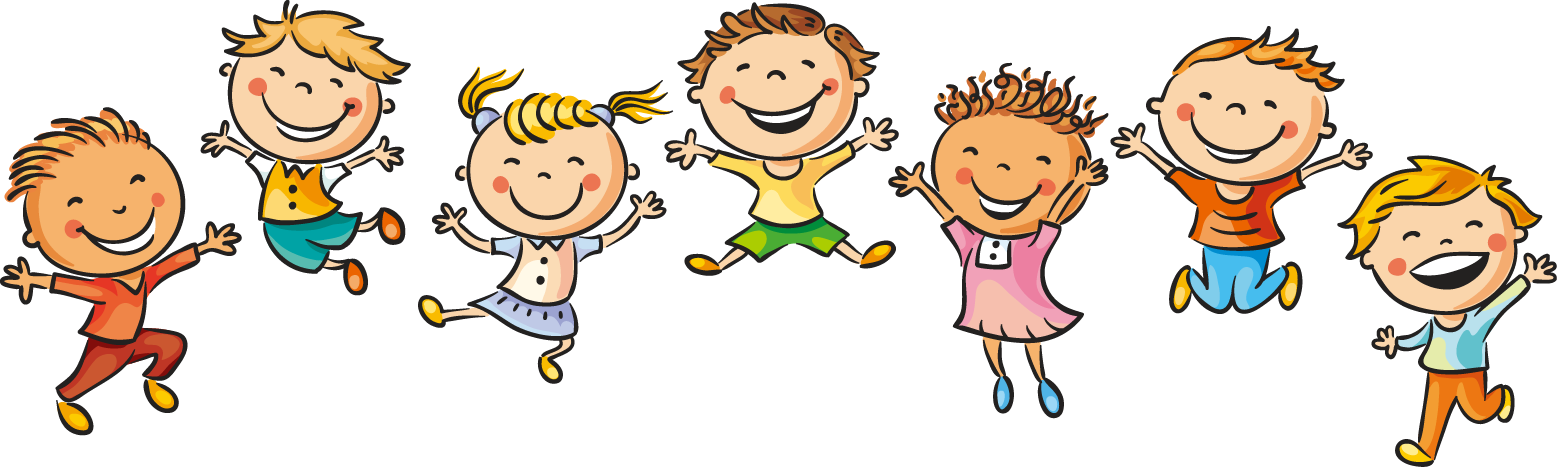 Физкультминутки для начальных классов                       Учителя МБОУ «Социалистическая  средняя школа№18» Ядыкиной О.В.
Огород
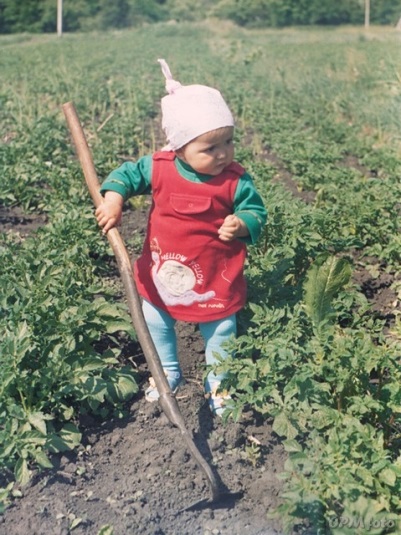 Всё растёт на грядках: Лук, чеснок, морковьВышли на прополкуТы сорняк, постой.Мы работать любимТолько посмотриСорняки убралиРаз, два, три.
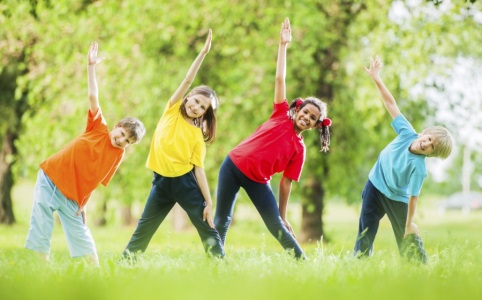 В лесу
Вот в лесу рычит медведь,Ну и мы давай реветь.Косолапого   боитсяДаже заяц и лисицаУбегают без оглядки,Лишь в кустах мелькают пятки.тки
Футбол
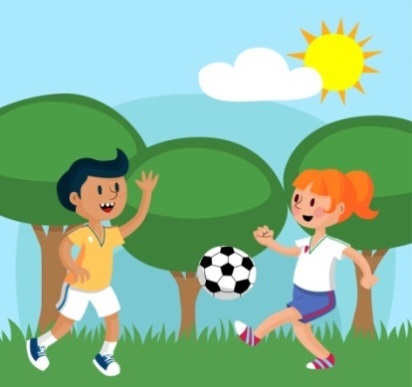 Любим  в мячик мы играть 
И по полю ведь гонять.
Наш вратарь силён и смел
Очень ловок и умел. 
Ловит он руками мяч
А ногою тут же вскачь
Точен у него удар
У него отличный дар
Это  мячик отбивать
И голы не пропускать.
СНЕЖНЫЙ ХОРОВОД
Лишь в окошко посмотриПляшут  звёздочки, огниРазноцветный хороводНас встречает у ворот.Лёд блестит, как зеркалаСнова к нам пришла зима!!
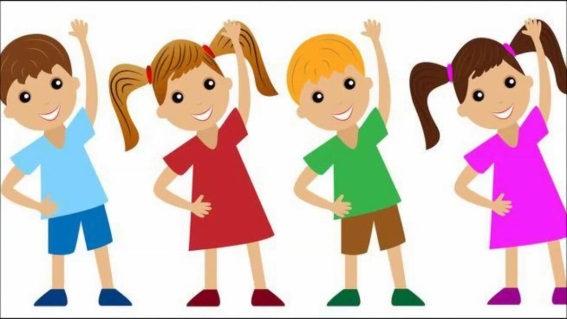 ЗАРЯДКА
Мы  сегодня все проснулись,Дружно с вами потянулись,Ручками похлопали,Ножками потопали,Побежали, поскакалиИ друг друга увидали
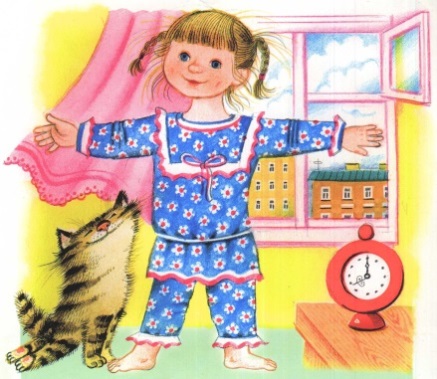 ЛУГ
Пошли ребята на лужок
Прыг, скок, прыг, скок
Взяли мы с собой сочок
Прыг, скок, прыг, скок
Будем бегать и играть
Прыг, скок, прыг, скок
Но зверей не обижать
Прыг, скок, прыг, скок
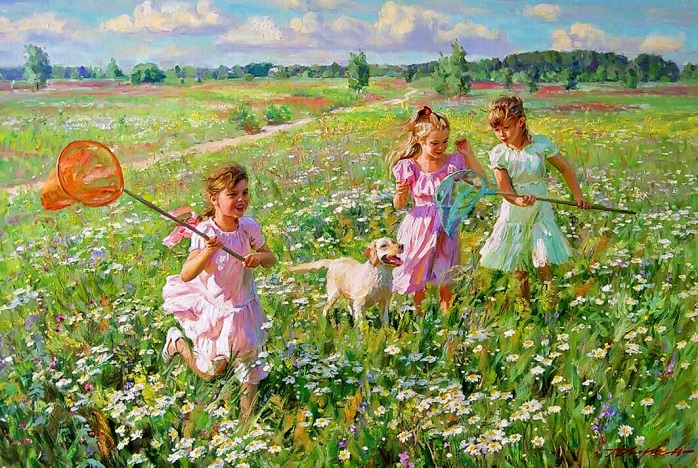 Хоровод
Озорной ,  лесной народВстал и водит хоровод,Очень рады звери всеНаступившей вновь веснеСолнышко сияет,Всех нас согревает
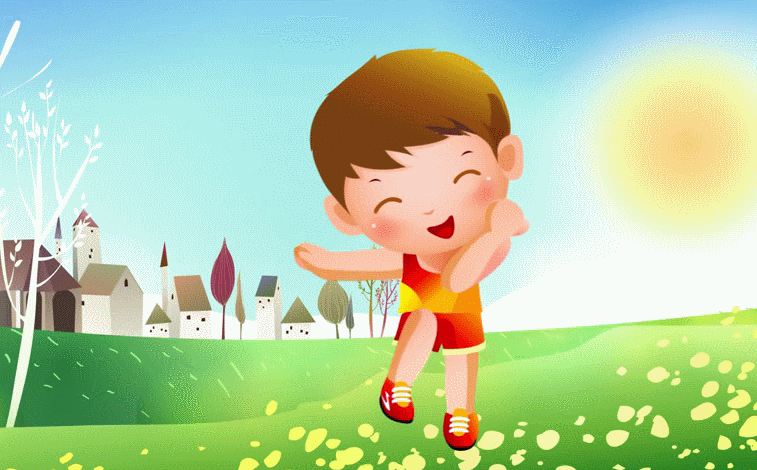 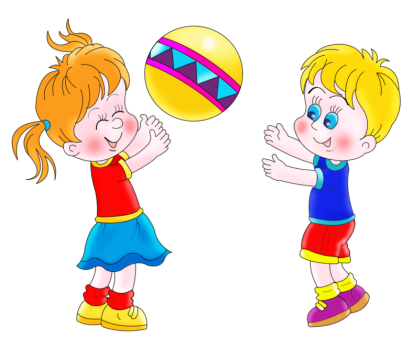 На уроке
Сели, встали, не зевали                                                         И уроки отвечали.Гласные - пропели,Согласные  шипели.Потрудились – молодцы!И девчонки, и мальцы.
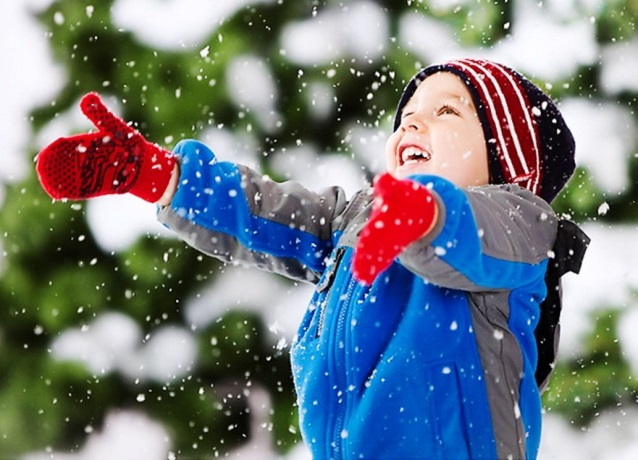 Снежинки
Снежинки кружатся, летятПорхают в воздухе  всё вышеРебята их поймать хотят                                       Бегут, торопятся, спешат.Ну, вот подует ветерокИ сыплет на  всех нас снежокС крыш с деревьев он летитПод ногами всё скрепит
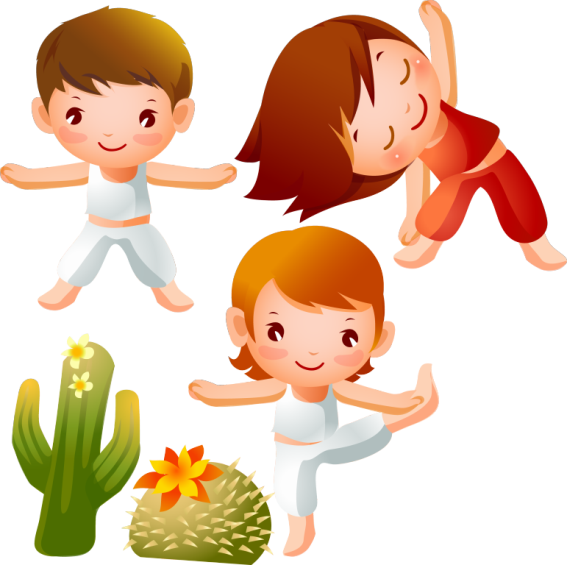 Море
Шумно море тут шумитРядом девочка бежитВолны плещут раз, два, триБросишь камешек - беги!
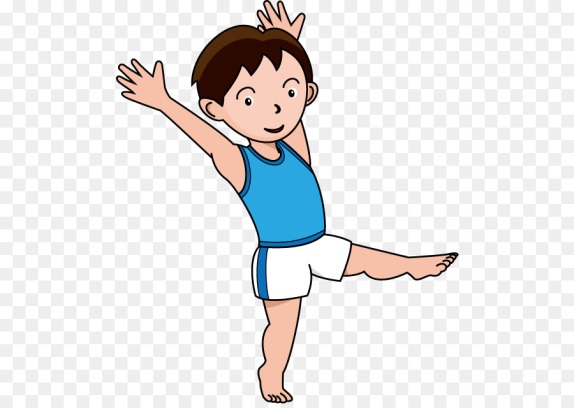 Аист
На   болоте он стоитДаже  крыльями шумитНосик  острый  как  стукач                                                           Все лягушки тут же вскачьВ  камыши все прячутсяКвакать    не стараются
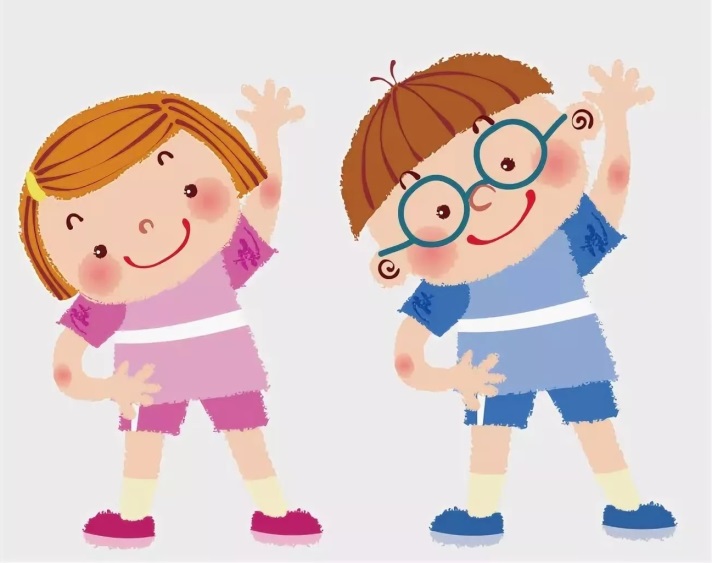 Поход в лесМы   считали и писали                                         Очень мы с тобой устали.                                                 Зашагаем по тропинке, А в руках у нас корзинки.Сыроежки и маслятаИ, конечно же, опятаСобираем мы с тобойИ  в корзинку всё кладём.
Птичка
Много птиц  на свете естьИх  всех нам не перечестьРаз – скворчонок, воробейТри – синичка, соловейПять - сова и дятел здесьПтиц нам всех не перечесть.
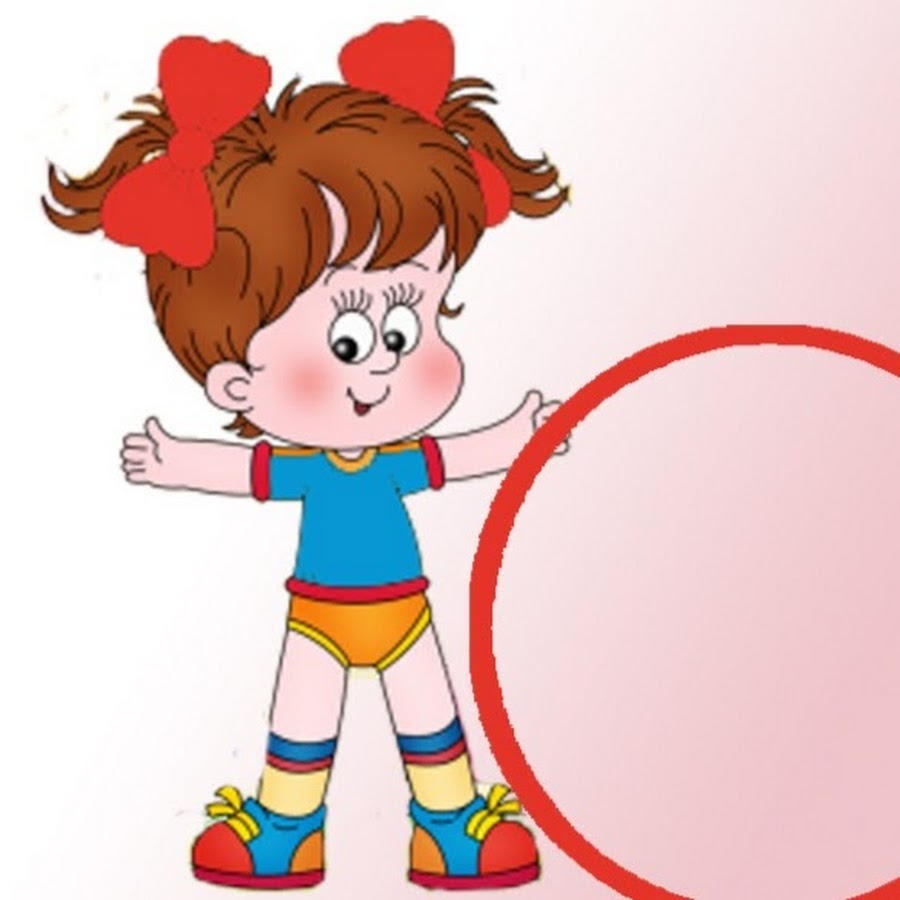 Игра
Мы весёлые ребята                                                      
Любим прыгать и скакать                                                                    
Даже в салочки  играть
Водишь ты, а мы бежим                                                                    
А  потом искать спешим.
Прячемся повсюду, но водить не буду
Лучше прятаться быстрей,
Чтоб всем  было веселей
Ищут нас, а мы молчим
Ничего не говорим.
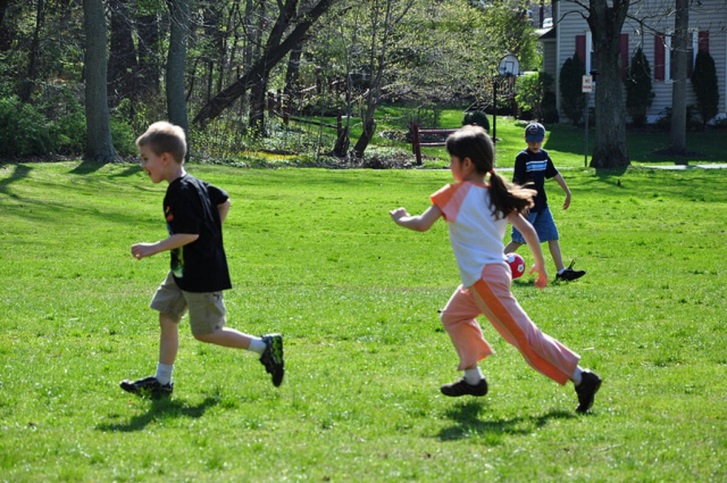 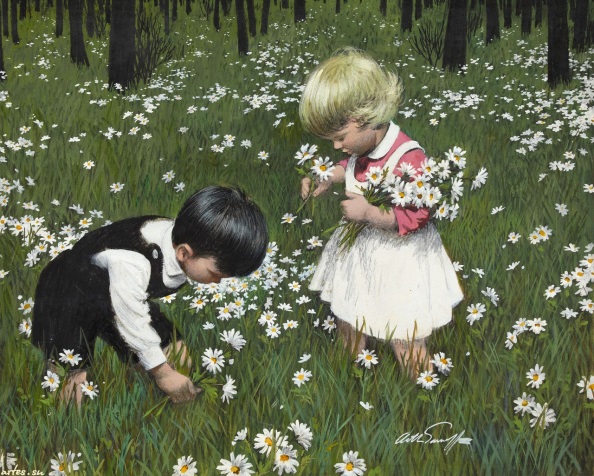 Букет
По тропинке мы идёмИ цветочки с вами рвёмВот ромашка, василёкКолокольчик, ноготокНебольшой букет у насПосмотрите просто - класс!
Дружный класс
Посмотрите вы на насЭто очень дружный классИ читаем и играемНикого не забываем
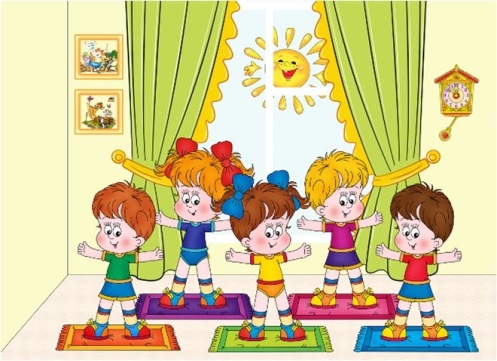 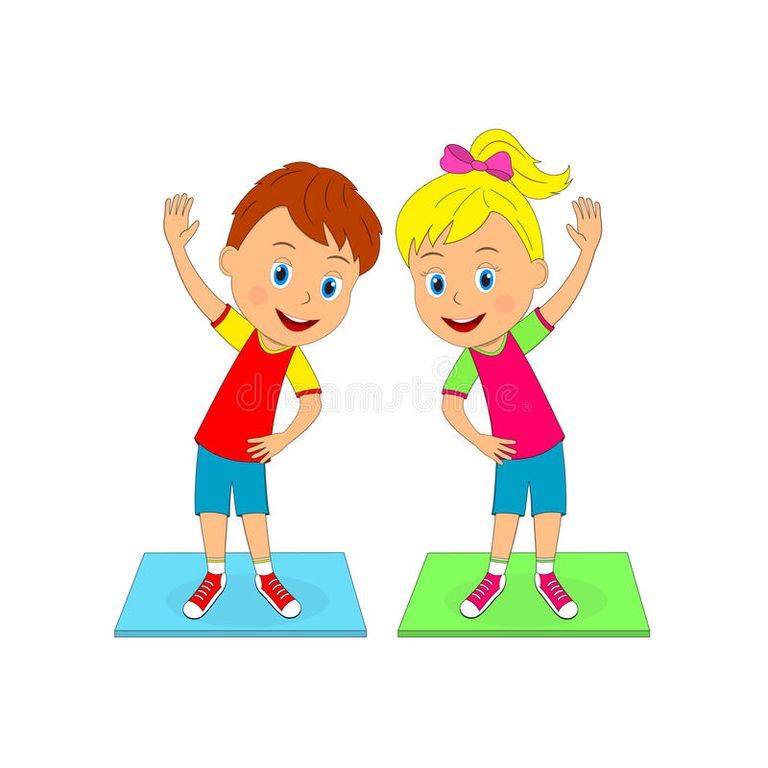 Много нас                                                     Раз, два - много насТри, четыре первый классПять, шесть всех нам надо перечестьСемь, восемь очень просим.
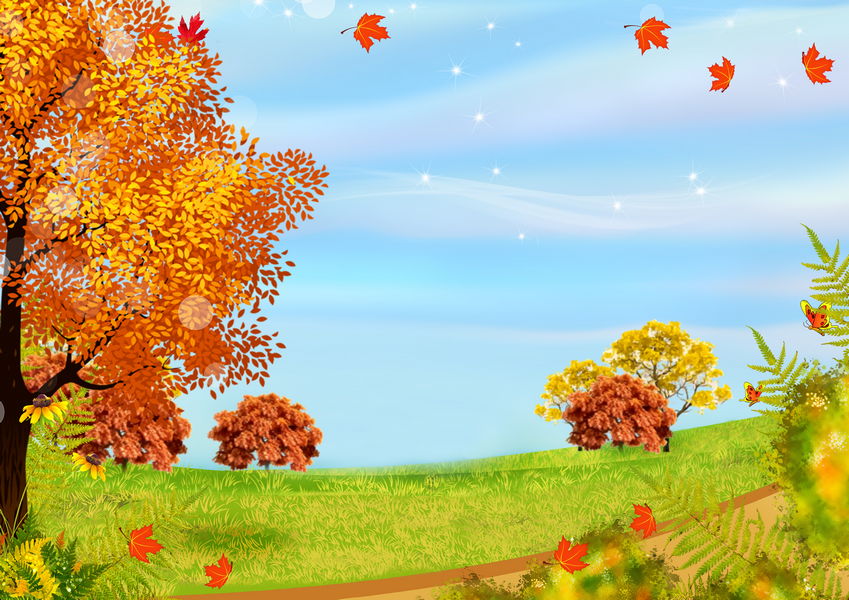 Осень Осень, осень наступает                                                                                                    И листочки опадаютКружатся,  летят, летятПод ногами лишь шуршат.
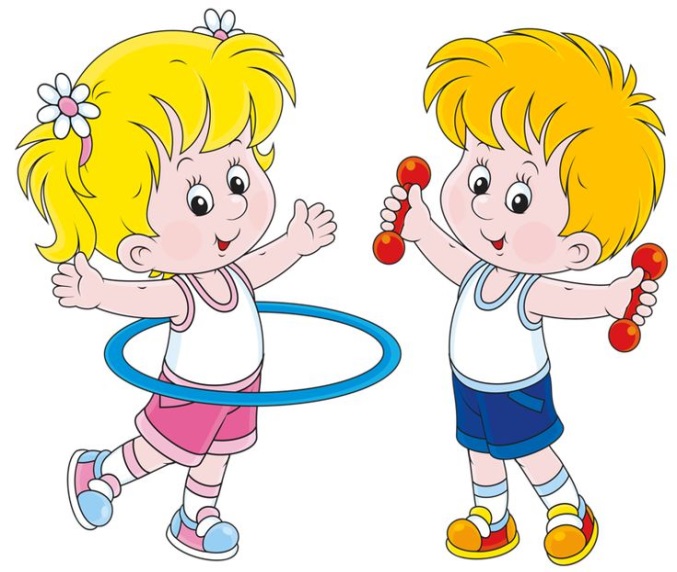 Рисунок
Мы ребята малыши,А в руках карандашиНарисуем поле, лугЗасверкает всё вокруг. Будем всем мы радыДружба - вот награда!
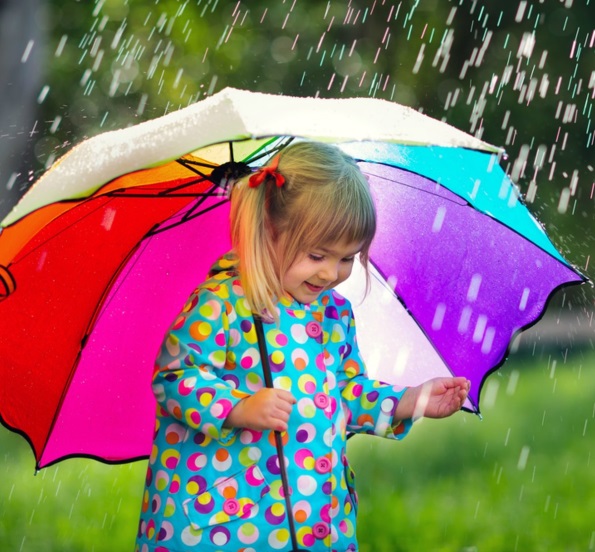 Дождик
Дождик льётся ой,  ой, ойМы с тобой идём домойКапли звонко все стучатНамочить всех нас хотятЗонтик мы раскроем – разИ все спрячемся сейчас.